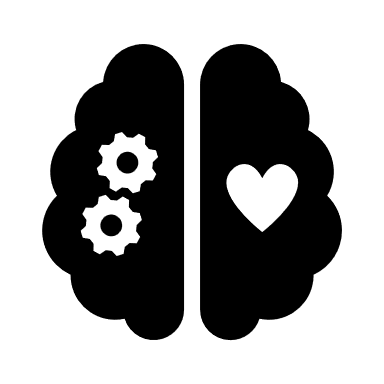 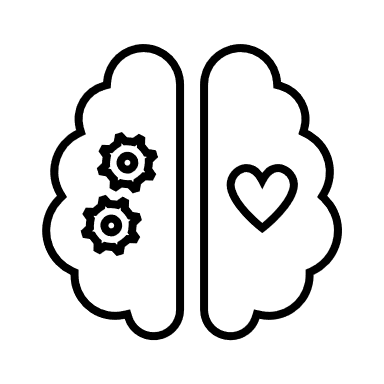 Sbocchi occupazionali
della PSICOLOGIA
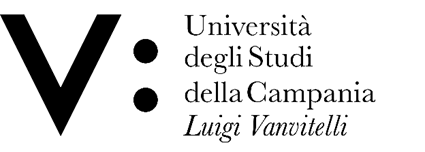 Dipartimento di Psicologia
A cura del “Centro Orientamento e Placement”
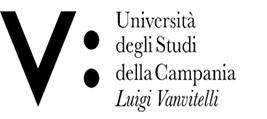 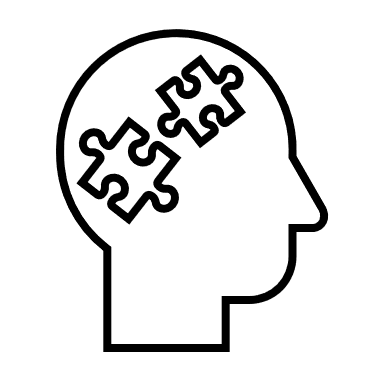 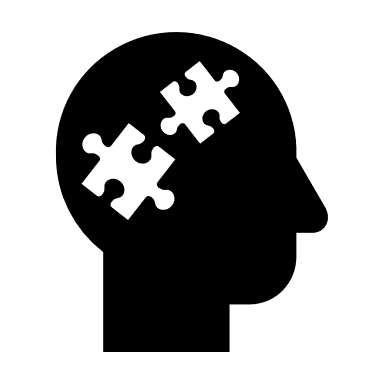 Premessa
Il presente lavoro è stato redatto dal 
Centro Orientamento e Placement del Dipartimento di Psicologia dell’Università degli studi della Campania «Luigi Vanvitelli».
Il lavoro si ispira alle schede riassuntive redatte dal Gruppo di Lavoro “Sviluppo della Professione e Nuove Opportunità” del Consiglio Nazionale dell’Ordine degli Psicologi. 
Per gli ambiti applicativi della Realtà Virtuale, Ergonomia cognitiva e Psicologia dei disturbi alimentari, sono stati coinvolti professionisti ed accademici, esperti e competenti delle Aree.
Un particolare ringraziamento alla Dott.ssa Antonella Bozzaotra, ex Presidente dell’Ordine degli Psicologi della Campania.
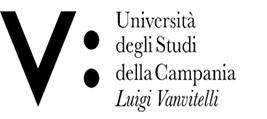 Ambiti professionali della Psicologia
Psicologia clinica
Psicologia dell’educazione
Criminologia
Psicoterapia
Psicologia del turismo
Neuropsicologia
Psicologia dei disturbi alimentari
Psicologia del traffico
Psicologia della salute
Psicologia militare
Psicologia dello sviluppo e dell’educazione
Psicologia delle emergenze
Psicologia del lavoro, organizzazioni e risorse umane
Psicologia dello sport
Psicologia delle comunità
Realtà Virtuale e Psicologia
Psicologia dell’orientamento
Psicologia penitenziaria
Psicologia del marketing e della comunicazione
Psicologia giuridica e forense
Ergonomia Cognitiva e Psicologia
Come diventare Psicologo
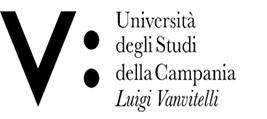 Il Dipartimento di Psicologia della Vanvitelli è l’unico presente nel Sud Italia
Cdl triennale in Scienze e Tecniche Psicologiche
3 anni
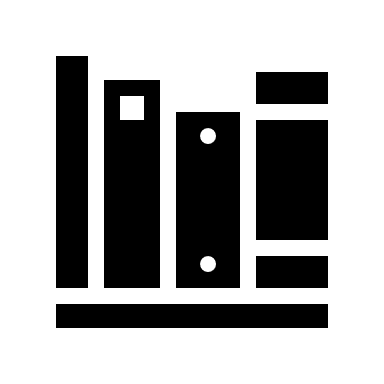 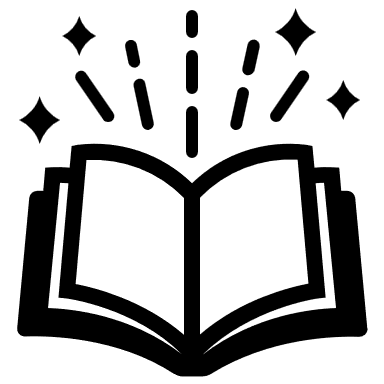 Corso di laurea MAGISTRALE
2 anni
Tirocinio
Esame di stato (ALBO B)
Dottore in Tecniche Psicologiche
Cdl magistrale 
PSICOLOGIA CLINICA
Cdl magistrale 
PSICOLOGIA APPLICATA
Cdl magistrale 
PSICOLOGIA DEI PROCESSI COGNITIVI
La professione di psicologo è istituita con la Legge 56/89
Articolo 1: “La professione di psicologo comprende l’uso degli strumenti conoscitivi e di intervento per la prevenzione, la diagnosi, le attività di abilitazione- riabilitazione e di sostegno in ambito psicologico rivolte alla persona, al gruppo, agli organismi sociali e alle comunità. Comprende altresì le attività di sperimentazione, ricerca e didattica in tale ambito”.
Tirocinio Professionalizzante 1 anno = 1000 ore
Esame di Stato di abilitazione alla professione 
Iscrizione all’Albo (sezione A)
Psicologo
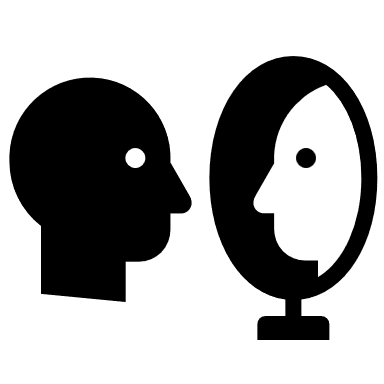 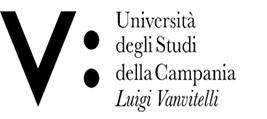 Intervento psicologico in ambito clinico
Tra le principali attività professionali vi sono:

Diagnosi e assesment delle caratteristiche di personalità tramite colloquio clinico e strumenti psicodiagnostici (test, questionari)
Progettazione di interventi per sostegno alla relazione genitore-figlio, sviluppo di reti di sostegno e di aiuto con particolare attenzione in caso di disabilità e disagio
Valutazione dell’entità dell’handicap e delle capacità residue dal punto di vista neuropsicologico, psicologico e psicosociale
Valutazione delle caratteristiche genitoriali per l’idoneità all’adozione e all’affidamento
Interventi di sostegno e counselling per minori con vissuti traumatici
Counselling e sostegno psicologico ai pazienti ospedalizzati, ai loro familiari e agli operatori di tali strutture
Progettazione di interventi sulle diverse forme di dipendenza (tossicodipendenza, alcol dipendenza, gioco d’azzardo)
Ricerca clinica in diversi settori di intervento e per differenti tipi di pazienti (bambini, adolescenti, adulti, anziani)
Progettazione, realizzazione e valutazione di strumenti, interventi e programmi per la prevenzione e promozione della salute, per la modifica dei comportamenti a rischio
Consulenza nella progettazione di strutture per disabili e per l'accessibilità ai disabili di tutte le strutture di uso comune
Cosa studiare?
Laurea Magistrale in Psicologia
Tirocinio in servizi pubblici (es. ASL) o privati operanti in ambito clinico
Abilitazione alla professione e Iscrizione all’Albo A
Corsi di Alta formazione o Master Universitari
Dove lavorare?
Servizi sanitari, educativi e sociali, pubblici e privati

Dipendente del Servizio Sanitario Nazionale nei servizi di Psicologia delle ASL
Libero professionista
Socio di cooperative sociali
Ricercatore presso l’Università o presso centri studi e ricerche pubblici e privati


                                                                           *AIP, Sezione di Psicologia clinica e dinamica
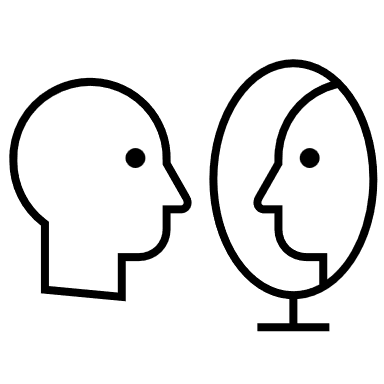 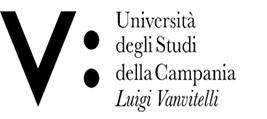 Psicoterapeuta
Cosa studiare?
Laurea magistrale in Psicologia
Tirocinio professionalizzante
Iscrizione all’Albo degli Psicologi
Scuola di Specializzazione in Psicoterapia privata o pubblica ma deve essere riconosciuta dal Ministero dell’Istruzione, dell’Università e della Ricerca (MIUR)
Iscrizione all’Albo degli Psicoterapeuti
Lo Psicologo Psicoterapeuta è abilitato a svolgere attività di psicoterapia. 
Alla specializzazione in Psicoterapia, in genere quadriennale, possono partecipare sia Medici che Psicologi. 
Essendo la Psicoterapia una disciplina condivisa con la medicina, affronta le patologie. Lo psicoterapeuta interviene in psicopatologie strutturate. 
È importante ricordare che uno Psicologo Psicoterapeuta non è uno Psichiatra e, quindi, non somministra farmaci a differenza del medico psicoterapeuta che può somministrare farmaci. 
La psicoterapia può essere individuale, di coppia, psicoterapia familiare o psicoterapia di gruppo.
Dove lavorare?

Lo Psicoterapeuta può operare come:

Libero professionista
Collaboratore o dipendente in studi di psicologia e psicoterapia, in ospedali e cliniche, consultori, scuole, comunità di recupero, comunità protette, centri di riabilitazione, centri di salute mentale e altre strutture sanitarie pubbliche e private

Inoltre, lo Psicoterapeuta può operare presso servizi sociali e presso organizzazioni no profit che si occupano di salute mentale.
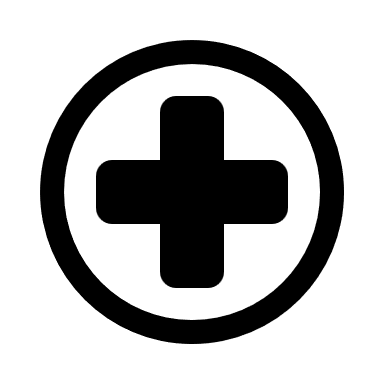 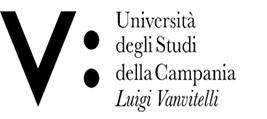 Intervento psicologico nell’ambito della salute
Tra le principali attività professionali vi sono:
Interventi mirati allo sviluppo di stili di vita salutare e di competenze (skill training) per affrontare condizioni stressanti
 Analisi e miglioramento dei sistemi di tutela della salute
Assessment dei bisogni e delle priorità di promozione della salute nell’ambito di sottogruppi di popolazione (bambini, giovani, anziani, ecc.), di comunità e organizzazioni
Consulenza per l’analisi dei fattori psicologici e comportamentali di rischio e di protezione per la salute bio – psico - sociale in diversi contesti sociali di riferimento
Trattamenti individuali e di gruppo per correggere condotte non salutari
Counselling e sostegno psicologico ai pazienti ospedalizzati, ai loro familiari e agli operatori di tali strutture
Interventi di supervisione individuale e di gruppo rivolti ai vari operatori della salute per potenziare le competenze comunicative e il funzionamento delle équipe anche nella prospettiva di prevenire il burnout
Counselling individuale e di gruppo relativo a problemi emozionali, per facilitare la gestione di situazioni stressanti, per la correzione di condotte insalubri ecc.
Interventi di psicoterapia e riabilitazione comportamentale, volti a ripristinare il benessere bio – psico - sociale dell'individuo, della famiglia e dei gruppi sociali nell’ambito della comunità
Cosa studiare?
Laurea Magistrale in Psicologia
Tirocinio in psicologia clinica, della salute, dello sviluppo, sociale e delle organizzazioni
Abilitazione alla professione e Iscrizione all’Albo (sez.A)
Master o Corsi di Alta formazione.
Dove lavorare?
Servizi sanitari, educativi e sociali, pubblici e privati:
Come dipendenti del SSN nei servizi di Psicologia delle ASL
Come dipendenti dei servizi educativi e sociali di enti locali territoriali
Come Socio di cooperative che offrono servizi sociali ed educativi
Come libero professionista per l’erogazione di servizi clinici, riabilitativi, educativi
Come ricercatore presso l’Università o centri studi e ricerche pubblici e privati.

*SIPSA: Società Italiana Psicologia della Salute
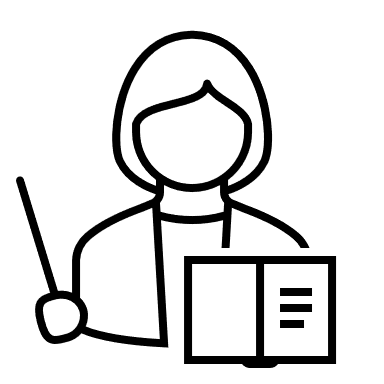 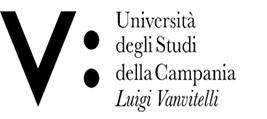 Intervento psicologico in ambito educativo
Tra le principali attività professionali vi sono:

Assesment dell’adeguatezza del susseguirsi delle tappe evolutive e della maturazione cognitiva, affettiva e sociale degli studenti
Diagnosi e interventi su problemi specifici di apprendimento, attenzione, concentrazione, iperattività, ecc.
Valutazione dei punti di forza e di debolezza degli allievi e delle disarmonie nel rapporto fra minore ed ambiente 
Consulenza agli insegnanti per realizzare programmi di potenziamento delle risorse degli allievi (autoefficacia, resilienza, stima di sé, ecc.) e di programmi di integrazione multietnica nella scuola e problematiche correlate
Consulenza per la predisposizione di piani educativi individualizzati e per la progettazione di programmi di educazione alla salute, prevenzione del disagio e dell’abbandono scolastico
Formazione e aggiornamento del personale della scuola sui principi fondamentali e i metodi dell'apprendimento, sulle nuove tecnologie per l’apprendimento e sulla didattica meta-cognitiva
Attività di formazione e di consulenza ai genitori, a livello di gruppo o individuale, per migliorare il raccordo tra scuola e famiglia
Valutazione dell'adeguatezza delle strutture educative e di quelle correttive per minori con proposte di metodiche correttive alternative
Cosa studiare?
Laurea Magistrale in Psicologia
Tirocinio nell’ambito della psicologia dell’educazione
Abilitazione alla professione e Iscrizione all’Albo (sez.A)
Master o Corsi di Alta formazione
Dove lavorare?
Scuola primaria, secondaria di primo e secondo grado
Centri di formazione professionale
Centri di orientamento scolastico e professionale
Comunità residenziali per adolescenti e giovani
Servizi per l’infanzia e l’adolescenza degli Enti locali 
Servizi socio-sanitari delle ASL dedicati all’età evolutiva
come libero professionista singolo o con società di consulenza partecipando anche a progetti temporanei di Comuni o Province, ASL o su richiesta diretta delle Scuole e come ricercatore in centri studi e ricerche pubblici e privati e presso l’università.

                                                              *AIP, Divisione di Psicologia dello sviluppo e dell’educazione
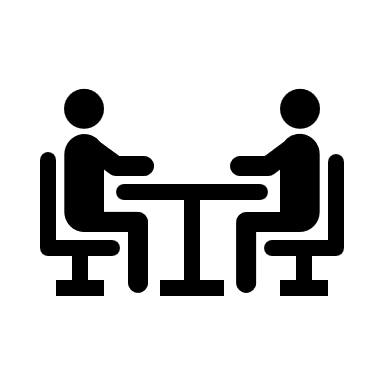 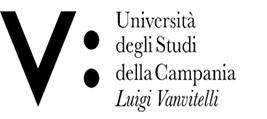 Intervento psicologico nell’ambito del lavoro, dell’organizzazione e delle risorse umane
Tra le principali attività professionali vi sono:

Selezione, valutazione e orientamento delle persone in ambito lavorativo
Team work, organizzazione e sviluppo delle risorse umane
e definizione di programmi per la Valutazione delle dinamiche gruppali gestione dei conflitti sul posto di lavoro
Analisi delle fonti di insoddisfazione e disagio lavorativo, progettazione e realizzazione di interventi sulla motivazione del personale
Valutazione dei rischi psicosociali e interventi per la salute e la sicurezza nei posti di lavoro
Analisi dei fabbisogni formativi del gruppo o dell’organizzazione
Realizzazione di interventi di umanizzazione degli ospedali e di tutte le strutture socio-assistenziali
Consulenza per il miglioramento della comunicazione interna di un’organizzazione
Consulenza alla progettazione e realizzazione di interventi sulla motivazione del personale, il benessere lavorativo e il coinvolgimento organizzativo nelle diverse fasi della carriera lavorativa e in relazione anche a processi di cambiamento organizzativo
Cosa studiare?

Laurea Magistrale in Psicologia
Tirocinio nell’ambito della psicologia del lavoro, delle organizzazioni e delle risorse umane
Master o Corsi di Alta formazione.
Dove lavorare?
Può operare alle dipendenze di:
Aziende pubbliche e private (Uffici Risorse umane)
Asl, ospedali 
Istituzioni scolastiche
Servizi per l’impiego
Amministrazioni pubbliche.
libero professionista per erogazione di servizi di selezione, inserimento e accompagnamento lavorativo e come ricercatore in centri studi e ricerche pubblici e privati e presso l’Università 

*SIPLO (Società Italiana di Psicologia del Lavoro e dell’Organizzazione)
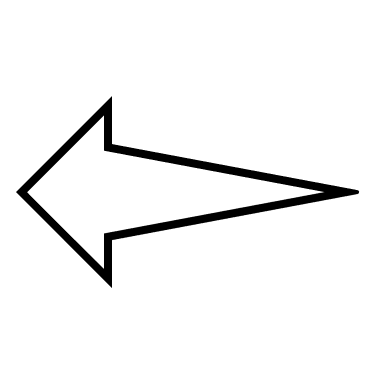 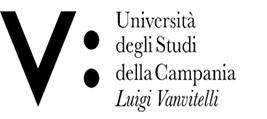 Intervento psicologico nell’ambito dell’orientamento
Tra le principali attività professionali vi sono:
Assesment di interessi, attitudini, conoscenze e capacità degli individui nelle diverse fasi del loro sviluppo (adolescenti, giovani, adulti) mediante test sulle attitudini, interessi, valori professionali e l’uso di colloqui psicologici, focus group ecc.
Interventi di sostegno informativo/cognitivo, affettivo e relazionale ai processi decisionali, al design e costruzione di percorsi di inserimento sociale e professionale
Implementazione e potenziamento delle risorse personali (attributi del self come autoefficacia, stima di sé), degli atteggiamenti positivi come fiducia e speranza
Consulenza per affrontare con maggiore probabilità di riuscita le transizioni di carriera
Consulenza alla persona per l’individuazione degli obiettivi significativi (goal setting) rispetto al suo futuro per verificarne insieme l’adeguatezza rispetto alle caratteristiche del contesto familiare, sociale ed economico
Progettazione di interventi multidisciplinari su contesti scolastici, universitari, di formazione professionale e lavorativi affinché siano inclusivi e funzionali allo sviluppo e alla costruzione di una carriera psicosociale con maggiori probabilità di successo
Consulenza orientativa a individui e gruppi per la prevenzione della demotivazione, delle condotte di indecisione e procrastinazione, del disagio e dello stress
Cosa studiare?
Laurea Magistrale in Psicologia
Tirocinio professionale svolto nelle aree professionali tipiche della psicologia dell’orientamento
Abilitazione alla professione e Iscrizione all’Albo (sez.A)
Master o Corsi di Alta formazione.
Dove lavorare?
Scuole medie di primo e secondo grado soprattutto, nell’ambito di progetti dedicati all’orientamento e in collaborazione con sportelli di ascolto
Servizi di orientamento di Ateneo 
Centri territoriali per l’impiego, Agenzie per il lavoro, Centri di orientamento al lavoro, Uffici di Relazioni con il Pubblico, Informagiovani, Sportelli informativi di settore, Centri e agenzie di formazione professionale
Istituzioni pubbliche e private e comunità residenziali
libero professionista singolo o nell’ambito di società di consulenza pluridisciplinare che offrono servizi di orientamento professionale, formazione, outplacement o come ricercatore in centri studi e ricerche pubblici e privati e presso l’università. 

                                                                             *SIO –Società Italiana per l’Orientamento
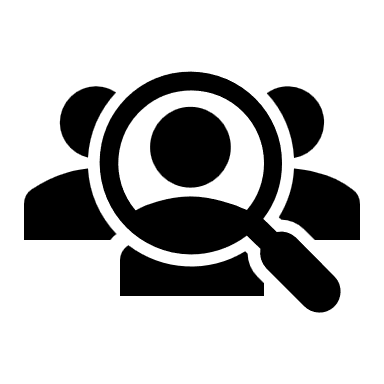 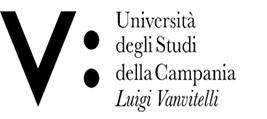 Intervento psicologico in ambito marketing e comunicazione
Tra le principali attività professionali vi sono:
Progettazione e realizzazione di campagne di comunicazione
Progettazione e realizzazione di indagini sociali sull’opinione pubblica e sui diversi ambiti di comunicazione (istituzionale e sociale, organizzativa, pubblicitaria, politica ecc.)
Progettazione e realizzazione di indagini sui consumi di prodotti e servizi e valutazione della loro corrispondenza alle attese
Valutazione dell’impatto della pubblicità commerciale e consulenza sulle dinamiche dei processi di persuasione
Consulenza per il miglioramento della comunicazione interna di un’organizzazione e per la scelta dei canali e dei contenuti comunicativi Valutazione degli impatti della pubblicità commerciale
Consulenza per la scelta dei canali, dei contenuti comunicativi ed espressivi idonei a trasmettere e rafforzare l’immagine e la reputazione di un’organizzazione
Consulenza per lo sviluppo e il coordinamento di diverse attività di comunicazione di un’organizzazione (verso i clienti, fornitori, banche istituzioni ecc.)
*ASSIRM, Associazione Ricerche di Mercato, Sociali, di Opinione
*Associazione Italiana della Comunicazione Pubblica e Istituzionale
Cosa studiare?
Laurea Magistrale in Psicologia
Tirocinio nell’ambito della psicologia sociale applicata, delle organizzazioni e del marketing
Abilitazione alla professione e Iscrizione all’Albo (sez.A)
Master o Corsi di Alta formazione
Dove lavorare?
Uffici di marketing di imprese
Agenzie di pubblicità
Uffici comunicazione di grandi aziende e di organizzazioni pubbliche
liberi professionisti, singoli o nell’ambito di società di consulenza pluridisciplinare che offrano servizi per la comunicazione multimediale, pubblicitaria e come ricercatore in centri studi e ricerche pubblici e privati e presso l’università.

I laureati con titolo di Laurea Magistrale potranno occupare posizioni di: product manager, brand manager, category manager, direttore commerciale e marketing di imprese di produzione di beni e servizi, account manager in agenzie di pubblicità, in società di ricerche di mercato e di consulenza di marketing e comunicazione.
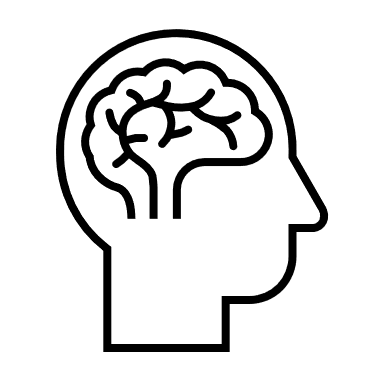 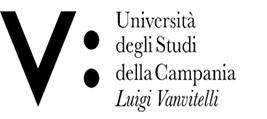 Intervento psicologico nell’ambito della Neuropsicologia
La Neuropsicologia è un’attività clinica di diagnosi e cura dei processi cognitivi, comportamentali, affettivi e relazionali. Si tratta di ambiti e settori che rientrano nelle prestazioni riservate, in via esclusiva, agli Psicologi iscritti all’Albo dalla L. 56/1989. La Neuropsicologia si differenzia in:
Neuropsicologia evolutiva la quale si occupa di sindromi congenite a risvolto neurologico, lesioni cerebrali e disturbi dell’apprendimento (dislessia, discalculia, disgrafia, disortografia), dell’attenzione/iperattività, difficoltà nel linguaggio, ritardo cognitivo.
Neuropsicologia dell’adulto in cui gli ambiti di maggiore applicazione riguardano le lesioni cerebrali acquisite a seguito di incidenti stradali, ictus, tumori, abuso di sostanze o demenze a carattere degenerativo
Cosa studiare?

Laurea Magistrale in Psicologia
Tirocinio professionale in ambito clinico - neuropsicologico 
Abilitazione alla professione e Iscrizione all’Albo (sez.A)
Scuola di specializzazione in Neuropsicologia per diventare Specialista in Neuropsicologia oppure Master per diventare esperto in Neuropsicologia.
Tra le principali attività professionali vi sono:
Valutazione funzioni cognitive
Diagnosi neuropsicologica di disturbi cognitivi e di disturbi comportamentali ed emotivo-motivazionali in pazienti con lesioni cerebrali di diversa natura
Riabilitazione neuropsicologica, cognitiva, comportamentale ed emotiva
Potenziamento cognitivo e prevenzione
Caregiver training, ovvero sedute di training e apprendimento per chi ha in carico una persona con demenza/lesioni cerebrali e necessita di comprendere quali sono le sue difficoltà ed in che modo possano essere gestite al meglio
Dove lavorare?

Servizio Sanitario Nazionale
Case di cura e Cliniche (pubbliche o private)
Centri residenziali
Libero professionista e come ricercatore in centri studi e ricerche pubblici e privati e presso l’Università.
**SINP Società Italiana di Neuropsicologia
**SPAN Società degli Psicologici dell’Area Neuropsicologica
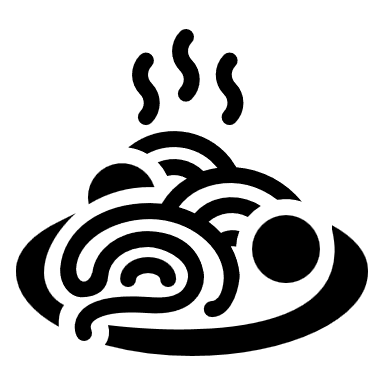 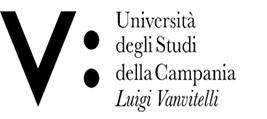 Intervento psicologico nell’ambito dei disturbi alimentari
Tra le principali attività professionali vi sono:
L’intervento dello Psicologo che si specializza in questo ambito è diretto a promuovere e consolidare stili di vita salutari e l’adozione di abitudini alimentari corrette prestando particolare attenzione alle caratteristiche psicologiche associate al disturbo alimentare. 
Lo Psicologo che si occupa dei disturbi alimentari interviene:
Nella prevenzione dei disturbi del comportamento alimentare
Nel trattamento psicoterapeutico dei disturbi del comportamento alimentare
 Nel sostegno psicologico per pazienti affetti da patologie croniche (es. diabete, celiachia) e per i loro familiari. 
Inoltre, lo psicologo che si specializza in questo ambito, collaborando con altre figure professionali, aiuta i pazienti e le loro famiglie nel primo riconoscimento di un disturbo alimentare, attraverso una corretta diagnosi (psicologica, nutrizionale e medica) e propone percorsi terapeutici diversificati a seconda delle specificità del singolo caso. I familiari dei pazienti con disturbi alimentari potranno partecipare a gruppi di sostegno per la gestione, pratica ed emotiva, del disagio del figlio. 
Infine, può collaborare con enti e istituzioni, per il coordinamento e la realizzazione di indagini epidemiologiche ed interventi di prevenzione primaria e secondaria sui disturbi della alimentazione e sui comportamenti a rischio e autolesivi nonché per l’attivazione di sportelli di ascolto psicologico clinico per adolescenti.
Cosa studiare?
Laurea Magistrale in Psicologia
Tirocinio professionale 
Abilitazione alla professione e Iscrizione all’Albo (sez.A)
Master/Corsi di Alta formazione o Scuola di Specializzazione in Psicoterapia
Dove lavorare?
Servizi sanitari
Aziende pubbliche e private
Contesti scolastici
libero professionista e come ricercatore in centri studi e ricerche pubblici e privati e presso l’Università.
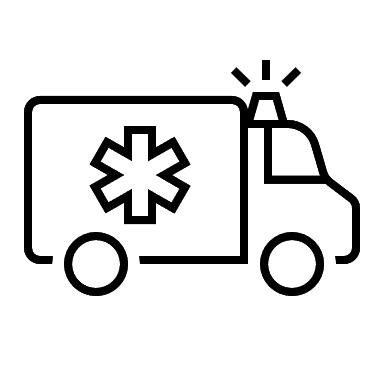 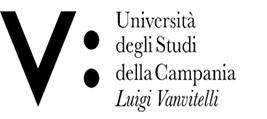 Intervento psicologico nell’ambito dell’emergenza
Cosa studiare?

Laurea Magistrale in Psicologia
Tirocinio nell’ambito della psicologia clinica, dello sviluppo, della psicologia sociale e delle organizzazioni
Abilitazione alla professione e Iscrizione all’Albo (sez.A)
Master o Corsi di Alta formazione
Per le attività di tipo terapeutico nella fase post-emergenza si richiede il titolo di una delle Scuole di specializzazione
Tra le principali attività professionali vi sono:
Assessment delle caratteristiche delle comunità, dei gruppi e delle persone sui quali si è chiamati ad intervenire (risorse e bisogni)
Assessment dei rischi di disturbi psicologici maggiori (ad esempio, stress post-traumatico)
Progettazione e attuazione di interventi di sostegno diretto nella gestione della vita quotidiana nei ricoveri di emergenza
Valutazione delle condizioni psicologiche delle vittime di situazioni critiche e traumatiche
Interventi specifici di decompressione emotiva, rielaborazione dei vissuti e supervisione dei processi decisionali e relazionali per operatori dell’emergenza
Assistenza ai minori e adulti disponibili a forme di affido temporaneo nel caso di particolari eventi catastrofici (eventi bellici, terremoti);
Sostegno psicologico e counselling sui minori che hanno vissuto esperienze traumatiche
Aiuto ai vari tipi di vittime nello sviluppo di risposte resilienti
Consulenza nella preparazione dei piani di emergenza operativi
Formazione psicosociale degli operatori dell’emergenza
Dove lavorare?
Lo psicologo delle emergenze può operare
come dipendente del SSN in particolare nel Dipartimento emergenze delle ASL 
nei ruoli della Polizia di stato, previo concorso pubblico 
nei ruoli delle Forze armate
come libero professionista, singolo o nell’ambito di società di consulenza, per attività di formazione psicosociale sui temi delle emergenze dei vari tipi di soccorritori
come consulente di reperibilità presso il 118 e il Pronto Soccorso Ospedaliero. 
come ricercatore in centri studi e ricerche pubblici e privati e presso l’università.
                                                                                                     *SIPEM, Società Italiana di Psicologia dell’emergenza
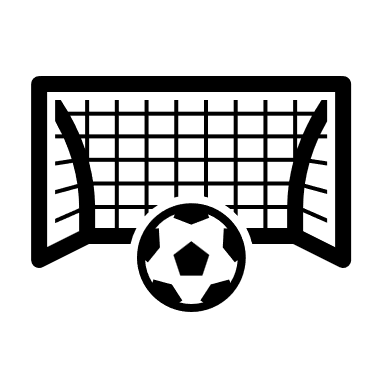 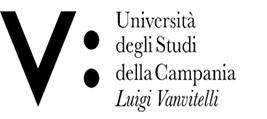 Intervento psicologico nell’ambito dello sport
Tra le principali attività professionali vi sono:

Assesment delle caratteristiche psicofisiche, motivazionali e di personalità degli sportivi e monitoraggio delle loro prestazioni
Training individuale per l’incremento di abilità cognitive (attenzione, concentrazione, ecc.) coinvolte nelle prestazioni
Counselling per lo sviluppo di strategie atte a superare le difficoltà nella competizione e migliorare le performances
Counselling agli atleti per acquisire strategie mentali adatte a superare battute d’arresto psicofisiche, motivazionali ed emotive, gestire situazioni di stress, ottimizzare il recupero post-infortunio, migliorare la percezione di auto – efficacia
Assistenza agli istruttori e allenatori per potenziare la coesione di squadra, le funzioni di leadership e le comunicazioni infragruppo
Consulenza psicosociale e organizzativa per il management delle attività nell’ambito di società sportive, di centri specialistici delle federazioni sportive, di grandi impianti sportivi
Progettazione, realizzazione e valutazione di programmi di esercizio fisico e di educazione sportiva per migliorare lo stato di benessere di specifiche categorie di persone (bambini, adolescenti, giovani, adulti, anziani) e in vari contesti educativi, scolastici, organizzazioni di lavoro e sociali
Progettazione e realizzazione di ricerche valutative e di indagini sui fattori psicofisici, motivazionali, relazionali che influenzano la prestazione, la persistenza dell’impegno nelle attività, lo sviluppo delle abilità psicomotorie
Cosa studiare?
Laurea Magistrale in Psicologia
Tirocinio professionale svolto nelle aree professionali tipiche della psicofisiologia, della psicologia clinica, dell’educazione, sociale e delle organizzazioni
Abilitazione alla professione e Iscrizione all’Albo (sez.A)
Corsi di Alta formazione o Master Universitari
Dove lavorare?
Scuola primaria e secondaria di primo e secondo grado per programmi di educazione sportiva
Servizi per l’infanzia e l’adolescenza degli Enti locali e servizi socio-sanitari delle ASL
Associazioni sportive universitarie
Ricercatore presso centri studi e ricerche pubblici e privati e presso l’università.

In genere opera come libero professionista singolo o nell’ambito di società di consulenza che offrono servizi psicologici: a società professionistiche, ai settori giovanili delle varie federazioni sportive, a singoli atleti, centri e società di fitness ecc.
*AIPS, Associazione Italiana Psicologia dello Sport
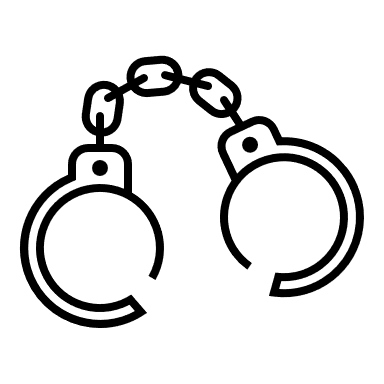 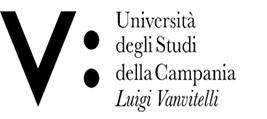 Intervento psicologico in ambito penitenziario
Tra le principali attività professionali vi sono:
Osservazione, con relativa diagnosi, del recluso al fine di individuare le problematiche di carattere intrapsichico e relazionali
Assessment, diagnosi e consulenza psicologica per reclusi ad alto rischio di sindromi di disadattamento carcerario
Consulenza psicologica per le decisioni sul trattamento penitenziario intramurario
Assistenza e presa in carico di tossicodipendenti, alcolisti e detenuti affetti da HIV, in stretta collaborazione con gli operatori del SERT
Formazione psicosociale del personale penitenziario e aggiornamento sulle modalità di recupero e reintegrazione sociale dei detenuti
Trattamento psicologico (terapeutico/riabilitativo) del condannato finalizzato al superamento del disagio psichico, alla prevenzione di gesti suicidari o auto o etero-lesivi
Interventi riabilitativi per ridurre la recidiva e abilitare la persona alla partecipazione sociale
Partecipazione al Consiglio di sorveglianza per valutare l’utilizzo di particolari regimi di sorveglianza e al Servizio di Accoglienza per tutelare l’incolumità psicologica e fisica delle persone al primo ingresso nel penitenziario.
Cosa studiare?
Laurea Magistrale
Tirocinio nell’ambito della Psicologia Giuridica e penitenziaria
Abilitazione alla professione e Iscrizione all’Albo (sez.A)
Corsi di alta formazione/Master
Requisito: anni di esperienza come psicologo e conoscenza delle norme e procedure inerenti il sistema penale e giuridico
Dove lavorare?
ASL 
Carceri penitenziari e istituti d’Amministrazione penitenziaria (bando di selezione pubblica)
Inoltre può operare:
Come esperto presso il Tribunale di sorveglianza
Come esperto presso il Tribunale per i minorenni
Come ausiliario del Pubblico Ministero o del Giudice
Come componente privato  del Tribunale dei minorenni
Come Consulente Esperto dei Centri per la Giustizia Minorile e negli USSM (Uffici di Servizio Sociale Minori).
*SIPP, Società Italiana di Psicologia Penitenziaria
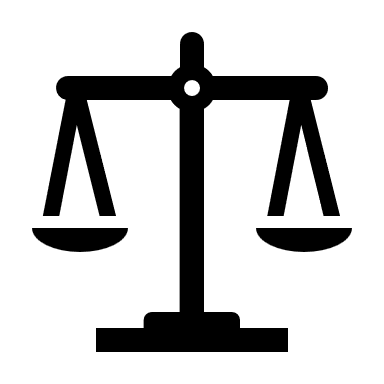 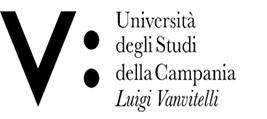 Intervento psicologico in ambito giuridico e forense
Tra le principali attività professionali vi sono:

Svolgimento, in qualità di perito, in ambito penale, di perizie su nomina del giudice
Svolgimento, in ambito civile, di consulenze tecnico – giudiziarie in qualità di CTU (Consulente Tecnico d’Ufficio); CTPM ( Consulente Tecnico del Pubblico Ministero) e di CTP (Consulente Tecnico di Parte) su nomina degli avvocati di parte
Svolgimento di consulenze per la redazione di perizie per il tribunale ecclesiastico in processi canonici di nullità o di dispensa di matrimonio
Attuazione di colloqui psicologici, somministrazione di test, osservazioni strutturate, visite domiciliari e collegiali per lo svolgimento delle attività peritali
Consulenza psicologica per il dibattimento e presso i tribunali per i minorenni e i tribunali di sorveglianza
Assessment e diagnosi della personalità dell’imputato o delle persone ad alto rischio di aggressività sociale
Valutazione dell’idoneità e attendibilità della testimonianza; delle capacità genitoriali e dell’idoneità per l’adozione e affidamenti; della maturità, imputabilità e grado di responsabilità di minori autori di reato; dello stato psicologico della persona nei casi di interdizione, di proposta di amministrazione di sostegno ecc.
Valutazioni psicodiagnostiche per finalità pensionistiche, per l’idoneità al porto d’armi e valutazioni in merito al danno psichico e al danno esistenziale e morale
Consulenza psicologica e vigilanza in caso di affidamento preadottivo, affidamento a istituzioni, affidamento familiare
Ricerca sui processi cognitivi di rilievo giuridico, sui fenomeni di devianza, sul bullismo presso l’Università o centri di studio pubblici e privati
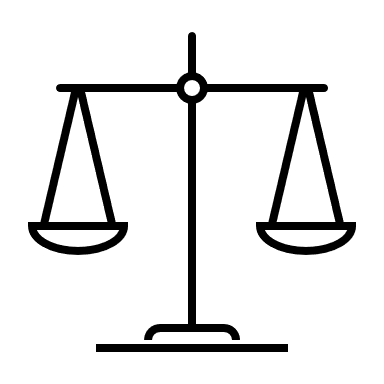 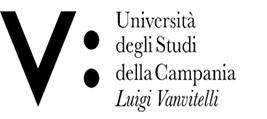 Intervento psicologico in ambito giuridico e forense
Cosa studiare?

Laurea Magistrale in Psicologia
Tirocinio nell’ambito della psicologia giuridica
Abilitazione alla professione e iscrizione all’Albo (sez.A)
Master o Corsi di Alta formazione
Formazione mirata sulle norme e procedure inerenti il sistema giuridico nelle sue fattispecie civili, penali, amministrative ed ecclesiastiche
Requisito: anni di esperienza come psicologo e conoscenza delle norme e procedure inerenti il sistema penale e giuridico
Per le attività di consulenza tecnica per i Tribunali è necessaria l’iscrizione all’Albo dei CTU
Dove lavorare?
Nei servizi psicologici delle ASL;
Può esercitare:
Come libero professionista consulente per singoli cittadini o per professionisti del mondo medico – giuridico
Come CTU, CTP – Esperto presso Tribunali Ordinario, Penale, Civile o Minorile
Come esperto per i Tribunali di sorveglianza
Come Consulente dei Centri per la Giustizia Minorile
Come ricercatore presso l’Università o centri studi e ricerche pubblici e privati.
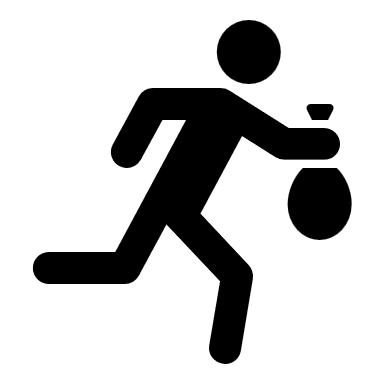 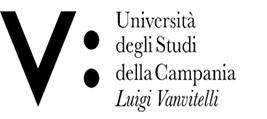 Intervento psicologico nell’ambito della Criminologia
Percorso Formativo

Laurea Magistrale in Psicologia
Tirocinio nell’ambito della psicologia giuridica e forense
Master o Corsi di Alta formazione
Tra le principali attività professionali vi sono:
Uno psicologo che si specializza in questo ambito, opera prevalentemente nell’ambito della ricerca scientifica ed in quello forense-giudiziario. 
Egli formula le diagnosi per ricostruire i fattori e le condizioni che hanno portato all’attuazione di un crimine, valuta la pericolosità sociale di chi ha commesso un reato o potrebbe compierlo, definisce gli interventi di rieducazione e di assistenza psicologica per permettere a chi ha commesso un reato di reinserirsi nel tessuto sociale. 
Il Criminologo può occuparsi anche di ricerca scientifica, di sicurezza (ricoprendo il ruolo di security manager). Può fornire consulenze alla polizia, al questore o al singolo poliziotto e può coordinare équipe per la difesa o per l’accusa nei singoli casi.
Dove lavorare?
Lo psicologo esperto in questo ambito può operare:

come consulente per la gestione della sicurezza urbana, presso il Tribunale dei minori
 come giudice onorario, nelle istituzioni carcerarie
 come parte della squadra che si occupa dell’osservazione e del trattamento dei detenuti
come collaboratore delle Forze dell’Ordine e nell’ambito di progetti finalizzati alla prevenzione della criminalità, al supporto alle vittime di violenza, alla sicurezza del cittadino
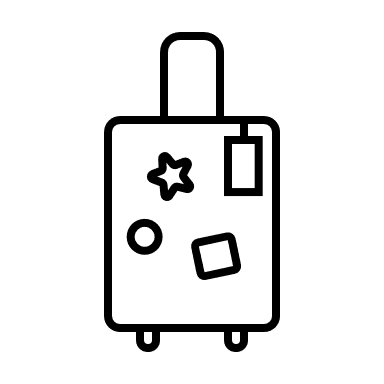 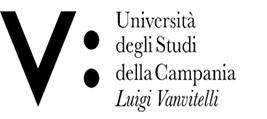 Intervento psicologico nell’ambito del Turismo
Tra le principali attività professionali vi sono:
Indagini sulle rappresentazioni mentali dei luoghi del turismo, sui meccanismi di scelta delle mete turistiche
Progettazione e realizzazione di campagne di comunicazione e promozione di differenti modelli di turismo congruenti con le motivazioni e i bisogni multipli di varie categorie sociali (ad esempio, giovani, coppie, adulti, anziani)
Valutazione delle esperienze turistiche, del gradimento per le scelte effettuate, per i servizi ricevuti e per l’adeguatezza delle strutture
Analisi e valutazione dei meccanismi e dei processi di fidelizzazione, dei fattori che influenzano le decisioni di programmare o meno le vacanze, di scegliere determinate destinazioni ecc.
Progettazione e realizzazione di interventi psicosociali sul sistema clienti e sulle aziende di servizi turistici per migliorare la qualità dei servizi offerti e la loro corrispondenza con le aspettative dei clienti
Progettazione di indagini per valutare l’impatto sociale e culturale del turismo
Rilevazione qualitativa e quantitativa di dati psicosociali (indagini di mercato; sondaggi di opinioni su stili di vita e di consumo, profili psicografici dei turisti ecc..);
Interventi organizzativi e di management turistico per il miglioramento del clima lavorativo, delle prestazioni ecc. nelle aziende turistiche.
Percorso formativo

Laurea Magistrale in Psicologia
Tirocinio svolto nell’ambito dei servizi turistici
Abilitazione alla professione e Iscrizione all’Albo (sez.A)
Master o Corsi di Alta formazione
Contesti lavorativi
Istituzioni pubbliche (Musei, comuni, enti turistici ecc.) o private
Organizzazioni che offrono servizi integrati per il turismo (dall’editoria al marketing)
Scuole e Centri di formazione professionale per la preparazione del personale del settore turistico – alberghiero.
Inoltre, può operare come libero professionista singolo o nell’ambito di società di consulenza pluridisciplinare che offrono servizi di: comunicazione e pubblicità, gestione e organizzazione di eventi. Infine, può operare come ricercatore in centri studi e ricerche pubblici e privati e presso l’università.
           *A.R.I.P.T. Fo.R. P (Associazione Ricerche Interdisciplinari Psicologia del Turismo,          Formazione, Ricerca, Progettualità)
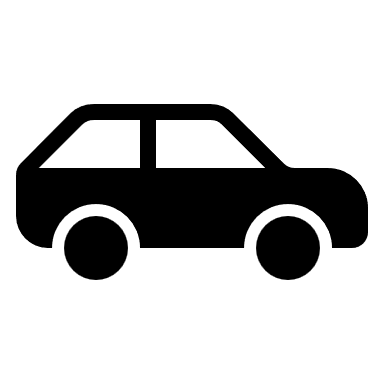 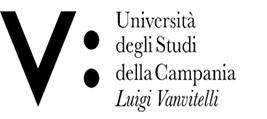 Intervento psicologico nell’ambito del traffico
Tra le principali attività professionali vi sono:
Valutazione psicologica dell’idoneità alla guida nel caso di rilascio, rinnovo o revisione della patente di guida
 Assessment degli stati mentali temporanei della persona legati alla fatica, mancanza di riposo e sonno, tipo di alimentazione, uso di alcool, farmaci e sostanze psicoattive
Progettazione e realizzazione di programmi terapeutico - riabilitativi per ridurre il rischio di recidive nel caso di gravi e/o ripetute infrazioni
Progettazione ed ottimizzazione del rapporto fra utente e infrastrutture stradali (effetti psicologici e conseguenze per la sicurezza stradale della cartellonistica, segnaletica, simboli e messaggi luminosi, divieti, ecc.)
Progettazione e realizzazione di interventi di prevenzione e di comunicazione delle cause di incidenti e iniziative di marketing sociale e promozione della guida sicura in ambiti scolastici e di comunità
Analisi ergonomica dell’usabilità dei dispositivi di guida e loro progettazione compatibile con le caratteristiche degli utilizzatori e conseguenze per la sicurezza stradale
Analisi e monitoraggio epidemiologico degli incidenti e delle cause di pericolo nella guida
Formazione psicosociale per gli istruttori di guida anche per il miglioramento delle loro capacità di insegnamento
Percorso formativo
Laurea Magistrale in Psicologia
Tirocinio professionale svolto nelle aree professionali tipiche della psicologia del traffico, della salute
Abilitazione alla professione e Iscrizione all’Albo (sez.A)
Master o Corsi di Alta formazione

L’art., 119, comma 9., del Codice della Strada e l’art. 324 del Regolamento di esecuzione e di attuazione al Codice della Strada richiedono che lo psicologo possieda una specifica formazione dell’ambito della sicurezza stradale
Lo psicologo che svolge attività terapeutica- riabilitativa deve essere abilitato all’esercizio della Psicoterapia: Psicologia clinica, Neuropsicologia, Psicologia del ciclo di vita, Psicologia della salute, Valutazione psicologica e consulenza.
Contesti lavorativi
Aziende Sanitarie, preferibilmente all’interno dei Servizi di Medicina Legale in cui operano le Commissioni mediche patenti
Centri di riabilitazione e servizi socio-sanitari dedicati
 Dipartimenti di Prevenzione
 Scuole medie di primo e secondo grado nell’ambito di progetti dedicati all’educazione stradale
Comuni e Province che abbiano attivato progetti di educazione alla mobilità.
libero professionista singolo o nell’ambito di società di consulenza pluridisciplinare che offrono servizi di formazione per l’abilitazione di insegnanti e istruttori di autoscuole
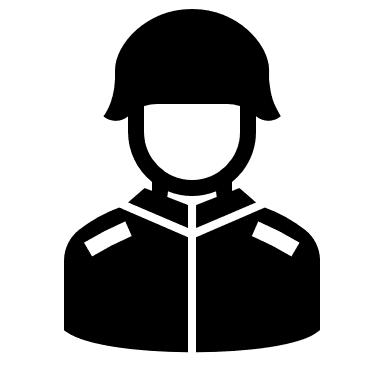 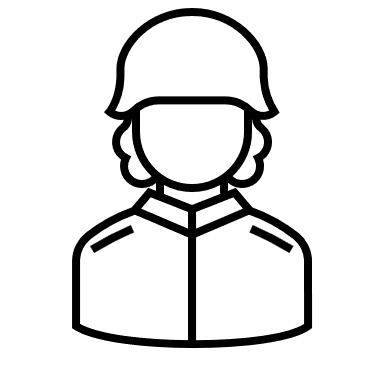 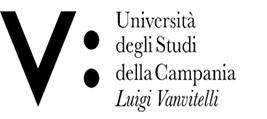 Intervento psicologico nell’ambito militare
Cosa studiare?
Laurea Magistrale in Psicologia
Tirocinio professionale svolto nell’ambito della psicofisiologia, della psicometria, della psicologia clinica, della psicologia sociale e delle organizzazioni
Abilitazione alla professione e Iscrizione all’Albo (sez.A)
Master o Corsi di Alta formazione o Scuola di Specializzazione in Psicoterapia
Tra le principali attività professionali vi sono:
Utilizzo di test singoli e di batterie di test, individuali e collettivi, per l’assessment dell’efficienza cognitiva e della trainability dei militari
Verifica dell’idoneità al servizio e accertamento di particolari capacità e abilità per l’assegnazione di compiti o di incarichi di missione
Consulenza psicologica al funzionamento di squadre, task-force e team in situazioni di emergenza e stress
Consulenza psicologica per l’aumento della resilienza e la prevenzione dello stress e di debriefing per la gestione di situazioni di stress acuto
Assessment, diagnosi psicologica e trattamenti clinici (ad esempio, di counselling) per disagio psicologico e disturbi emotivi dei militari, con particolare riguardo alla Sindrome post-traumatica da stress (PTSD)
Applicazione di conoscenze ergonomiche alla progettazione di tecnologie e al miglioramento dell'interazione fra individui e specifici contesti di attività e procedure di lavoro
Monitoraggio e analisi di fenomeni di disagio psicologico (prevaricazioni, disadattamento, mobbing, ecc.) all’interno delle comunità militari

*AIGESFOS, Associazione Italiana per la Gestione dello Stress nelle Forze dell’Ordine e del Soccorso
*Società Italiana di Psichiatria e Psicologia Aeronautica e Spaziale (SIPPAS)
Dove lavorare?
Si inserisce nel mercato occupazionale in differenti contesti operativi, in qualità di dipendente nella carriera delle Forze Armate (ruolo speciale di Psicologo militare nel Corpo Sanitario) o come civile a seguito di specifici bandi di concorso per l’assunzione a tempo indeterminato o determinato.

Tali contesti comprendono:
Nucleo di Psicologia applicata alle FF.AA. del Ministero della difesa
Nucleo di Psicologia Applicata di PREVIMIL (Previdenza Militare, della Leva e del Collocamento al Lavoro dei Volontari Congedati)
Centri di selezione e reclutamento nazionale dell’Esercito, della Marina e dell’Aviazione militare e dell’Arma dei Carabinieri
Corpi di sanità delle varie Forze Armate (come ufficiali superiori o inferiori); Consultori psicologici di numerosi Ospedali Militari e di Presidi Militari
Forze di Completamento, come Ufficiali della Riserva Selezionata
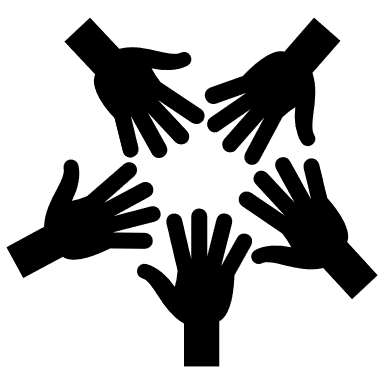 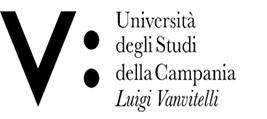 Intervento psicologico nell’ambito della comunità
Tra le principali attività professionali vi sono:

Progettazione di interventi relativi alla promozione del benessere psicosociale dei cittadini delle diverse classi d’età
Identificazione di rischi sociali collettivi (violenza urbana, povertà, razzismo, omofobia)
Interventi di formazione e di supervisione individuale e di gruppo rivolti ai vari operatori sociali e sanitari per potenziare le loro competenze comunicative e relazionali
Progettazione, realizzazione e valutazione di programmi di ricerca-azione nell’ambito della comunità per coinvolgere i cittadini nella formulazione di obiettivi di miglioramento dei sistemi di prevenzione e cura e nell’elaborazione partecipata delle politiche sociali e sanitarie
Valutazione dei processi e degli esiti di progetti e programmi di intervento nella comunità indirizzati alla soluzione dei problemi psicosociali dei cittadini
Community counselling, oltre al counselling individuale e di gruppo, per facilitare la gestione efficace di situazioni stressanti
Diagnosi delle caratteristiche di personalità e assesment delle caratteristiche personali, delle risorse psicosociali, dei bisogni e delle aspettative nelle diverse fasi d’età, mediante strumenti quantitativi e qualitativi
Interventi psicoeducativi e di skill training di competenze sociali funzionali alla promozione e gestione della salute e alla scelta di condotte salutari da parte di individui, gruppi e organizzazioni
Cosa studiare?
Laurea Magistrale in Psicologia
Tirocinio nell’ambito della psicologia clinica, di comunità, della salute,  dello sviluppo, della psicologia sociale e delle organizzazioni
Abilitazione alla professione e Iscrizione all’Albo (sez.A)
Master o Corsi di Alta formazione
Dove lavorare?
Servizi sociali e sanitari, educativi , pubblici e privati: 
Dipendente del SSN nei servizi di psicologia delle ASL
Dipendente dei servizi educativi e sociali di enti locali territoriali
Libero professionista per servizi di natura clinica, riabilitativa e di educazione sanitaria nell’ambito delle scuole primarie e secondarie, delle istituzioni assistenziali, delle comunità residenziali, delle organizzazioni di lavoro e della comunità
Socio di cooperative che offrono servizi sociali, educativi, riabilitativi e di assistenza sanitaria e sociale
Come ricercatore presso l’Università o centri studi e ricerche pubblici e privati
*SIPCO, Società Italiana di Psicologia di Comunità
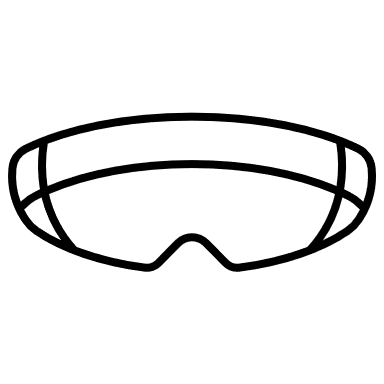 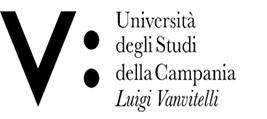 Realtà Virtuale e Psicologia
Cosa studiare?
 In questo ambito applicativo della Psicologia, lo Psicologo che si è specializzato in un determinato settore seguendo l’iter «standard» (Laurea Magistrale in Psicologia, Tirocinio, Abilitazione alla professione, Iscrizione all’Albo, Master/Corso di Alta formazione/ Scuola di Specializzazione) e che decide di utilizzare la Realtà Virtuale come strumento di lavoro, deve acquisire le competenze che sono alla base dello strumento con Master/Corsi di Alta formazione o Dottorato di ricerca.
La realtà virtuale, tramite dispostivi (caschi) e software specifici, permette di simulare la realtà a tal punto che il mondo virtuale viene percepito come il mondo reale. 
È uno strumento in grado di ricreare la relazione con il mondo fisico sotto un nuovo piano.
Ambiti applicativi della Realtà Virtuale
La realtà virtuale può essere applicata nell’ambito della Psicologia clinica, della Psicologia  riabilitativa, della Psicologia del Lavoro e della Neuropsicologia. 
Uno Psicologo che possiede competenze nell’ambito della Realtà Virtuale può lavorare in collaborazione con altre figure professionali come ingegneri, architetti. 
Quindi tra i contesti in cui tale figura potrebbe trovare occupazione si hanno:
Aziende (settore marketing)
Industrie
Servizi sanitari pubblici e privati.
Inoltre tale figura può operare come Ricercatore presso l’Università o centri studi e ricerche pubblici e privati.
Lo Psicologo può utilizzare la realtà virtuale come uno strumento all’interno del contesto in cui si è specializzato. 
Per esempio, la realtà Virtuale può essere utilizzata come strumento di aiuto in psicoterapia (disturbi di personalità, fobie ecc.), per il trattamento di allucinazioni in ambito psichiatrico e nei protocolli di riabilitazione, come supporto per bambini affetti da disturbi del neurosviluppo, per simulare interazione uomo-ambiente urbano/lavorativo/industriale ecc.
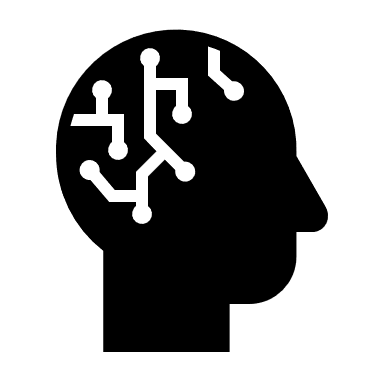 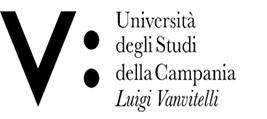 Ergonomia cognitiva e Psicologia
Tra le principali attività professionali vi sono:

L’ambito di ricerca dell’ergonomia cognitiva affronta lo studio del rapporto tra i  dispositivi informatici e l’essere umano.
Lo psicologo specializzato in questo settore collabora in particolare con ingegneri ed informatici.
Lo psicologo che si specializza in Ergonomia cognitiva studia quindi la reazione dell’essere umano all’interazione con i dispositivi informatici (robot, smartphone, laptop ecc.) e studia come il contesto influenza le scelte dell’essere umano. 
Inoltre, può lavorare nel settore marketing delle aziende, interviene come coach per risolvere disordini della comunicazione all’interno delle organizzazioni ecc.
Cosa studiare?
Laurea Magistrale in Psicologia
Tirocinio professionale svolto nell’ambito dell’ergonomia cognitiva
Dottorato di ricerca
Dove lavorare?
Aziende pubbliche e private
Aziende informatiche
Istituti di riabilitazione
Istituti ingegneristici

Inoltre, tale figura può operare come ricercatore presso l’Università o centri studi e ricerche pubblici e privati.
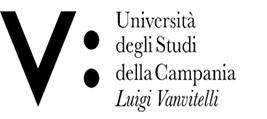 Contatti COP
Gruppo chiuso Facebook
«Centro orientamento e placement»
https://www.facebook.com/groups/1721766294787721/?ref=bookmarks
Telefono

0823 3752274
Per maggiori informazioni
Contatto Skype

orienta.psi.unina2.it
Indirizzi e-mail

orienta.psi@unicampania.it   staffcop.unina2@gmail.com